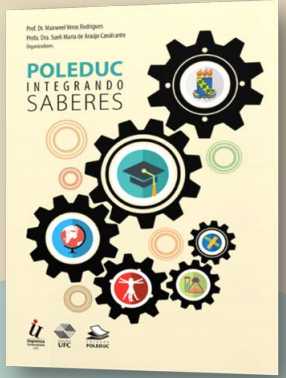 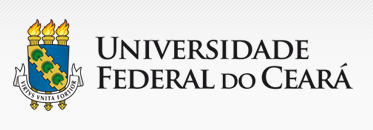 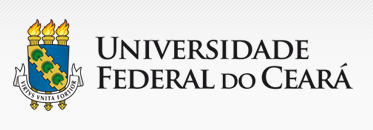 Os autores:
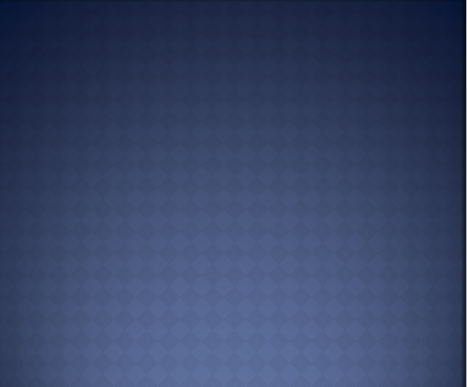 Daniela Graciela Silva Brito de Mesquita
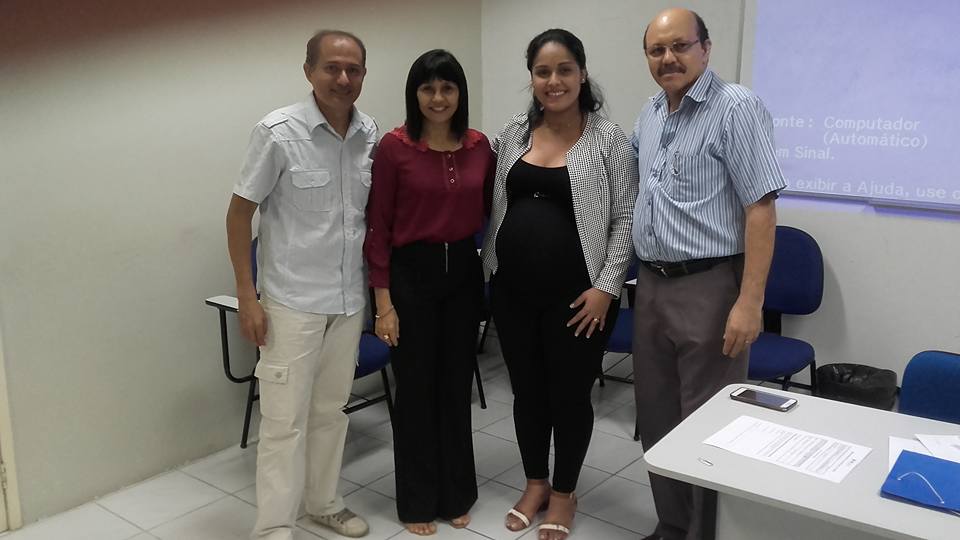 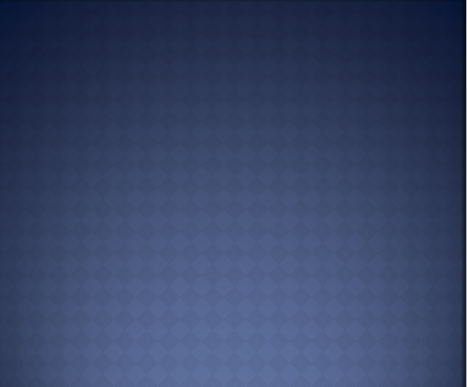 Liana Siqueira do Nascimento Marreiro
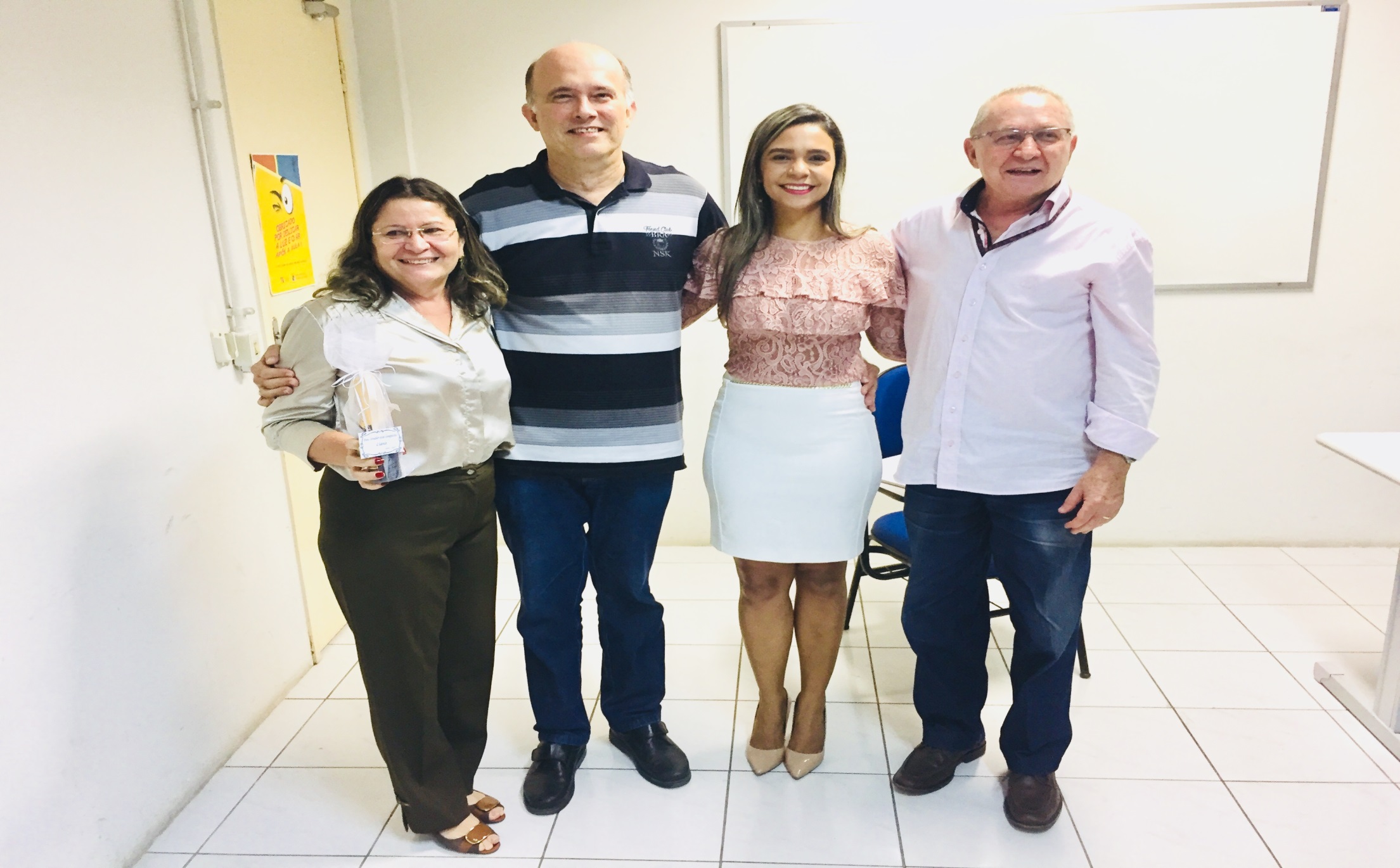 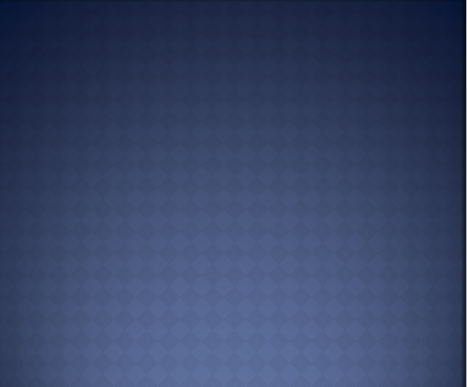 Raimundo Luidi Santos de Abreu
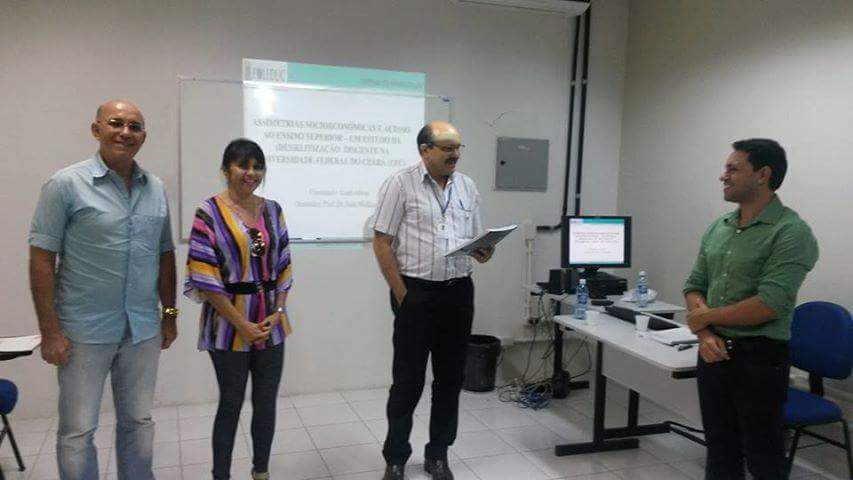 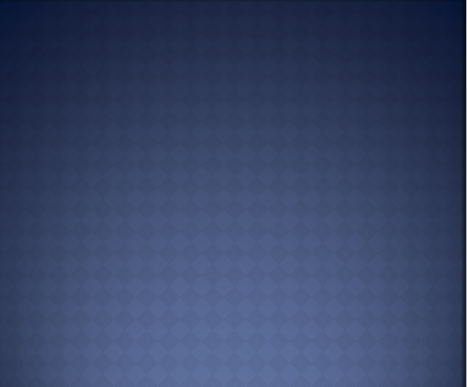 Antônio Jones Bezerra de Almeida
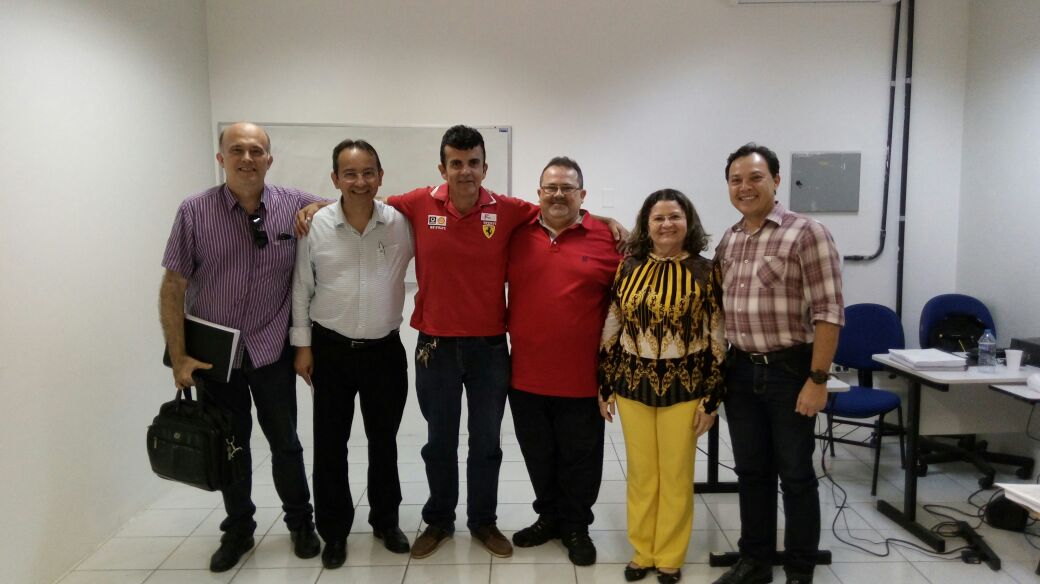 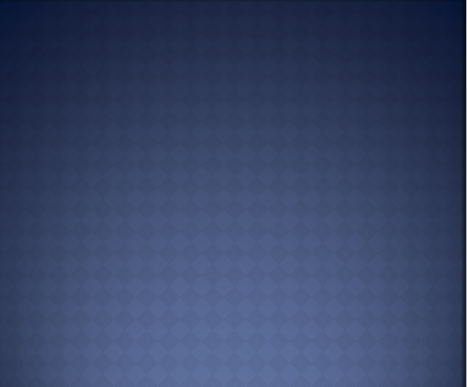 Flora Lima Chaves
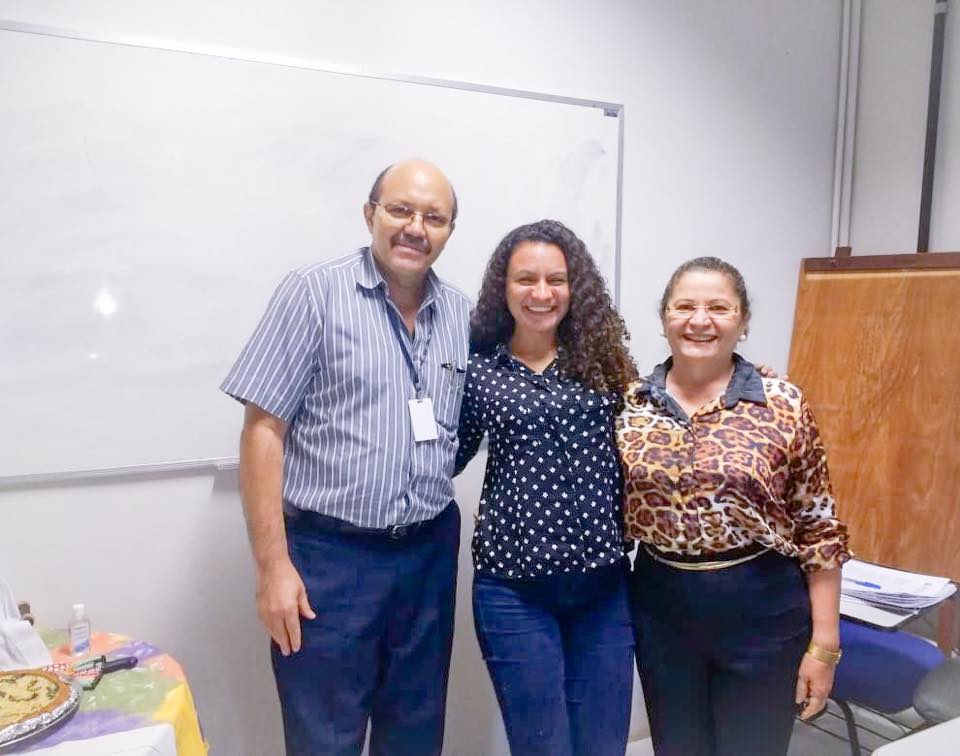 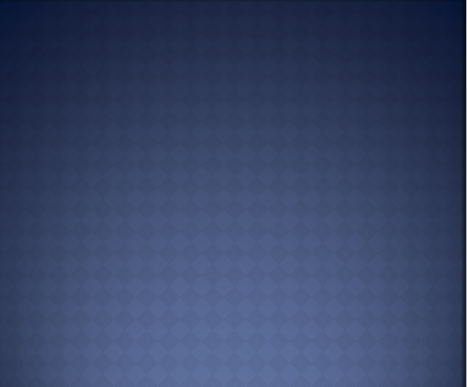 Maria Vanda Silvino da Silva
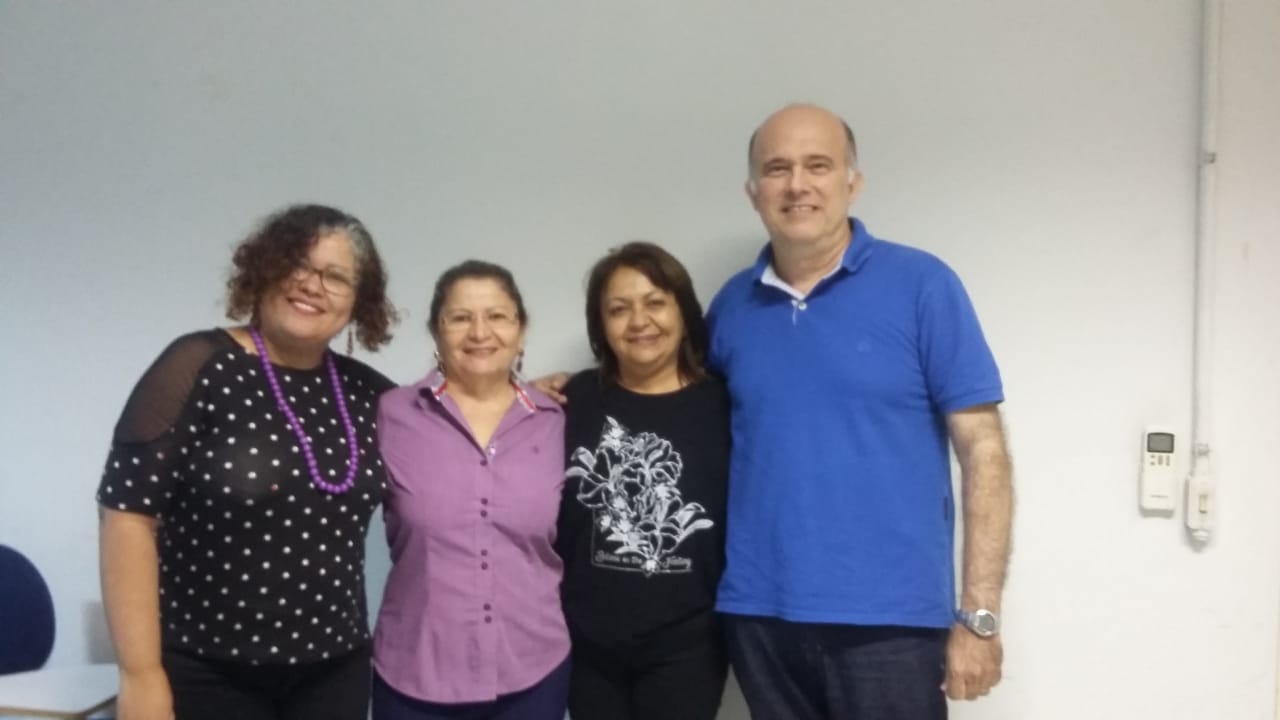 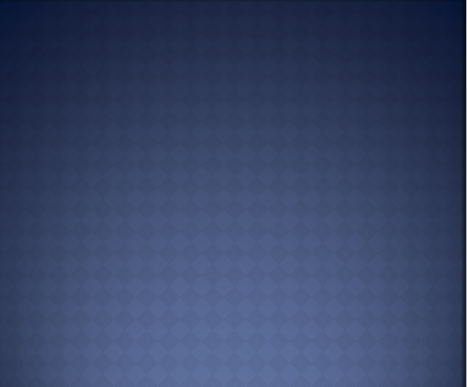 Sônia Casciano de Queiroz Paiva
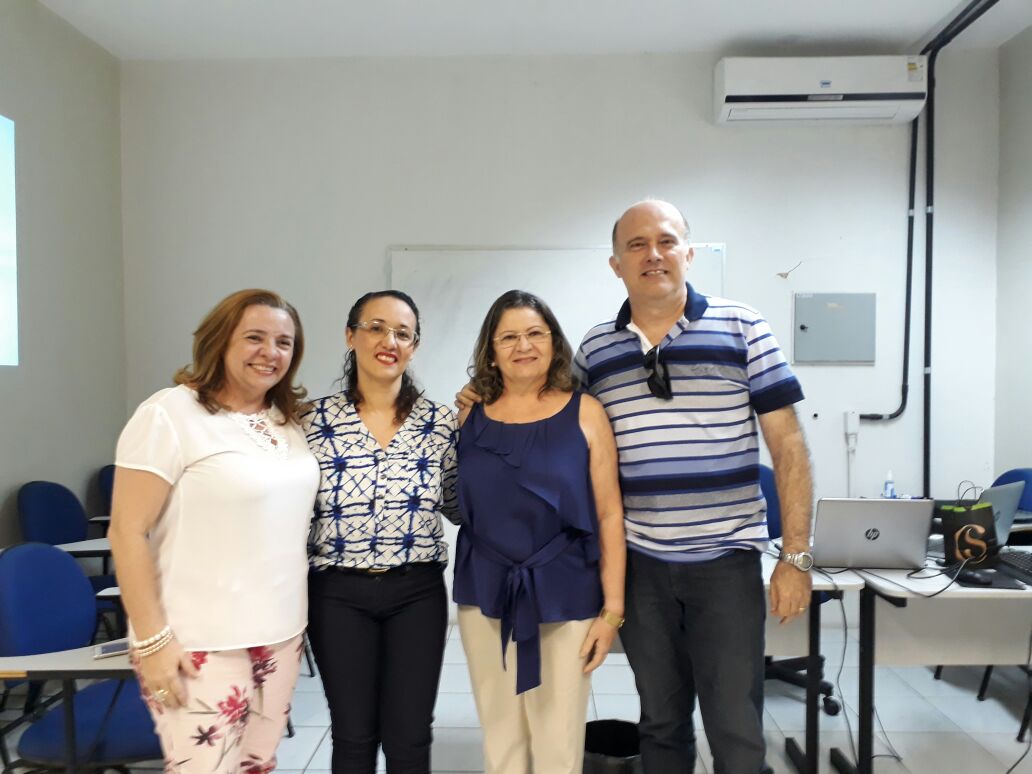 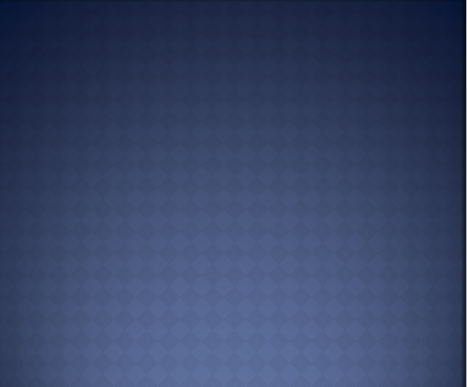 Antonia Karina Barroso Gouveia Cunha
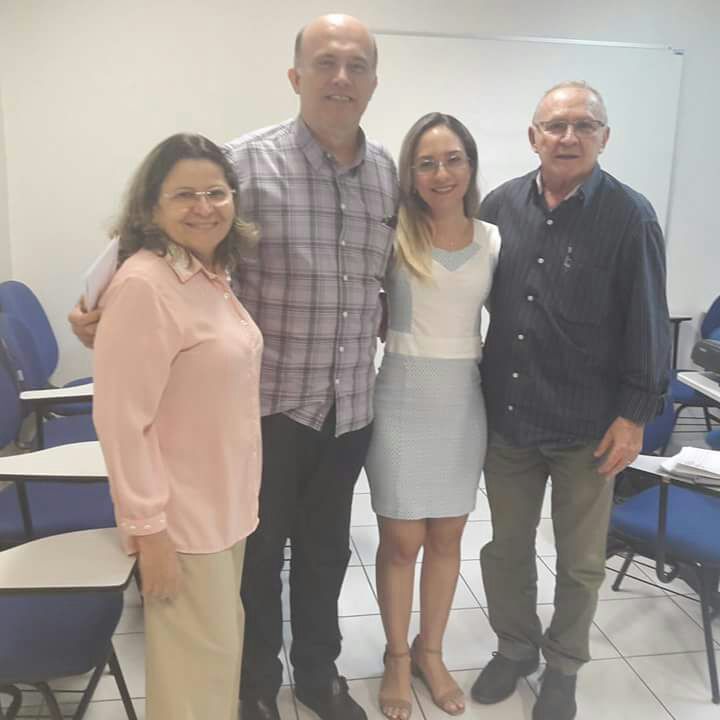 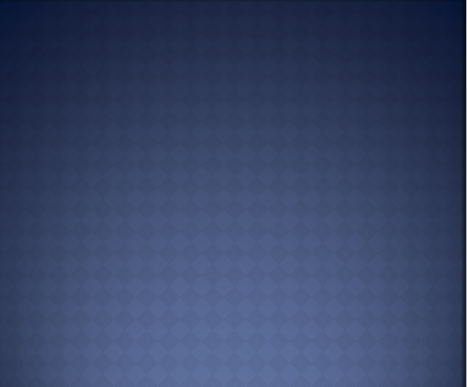 Narcelio José Marques dos Santos
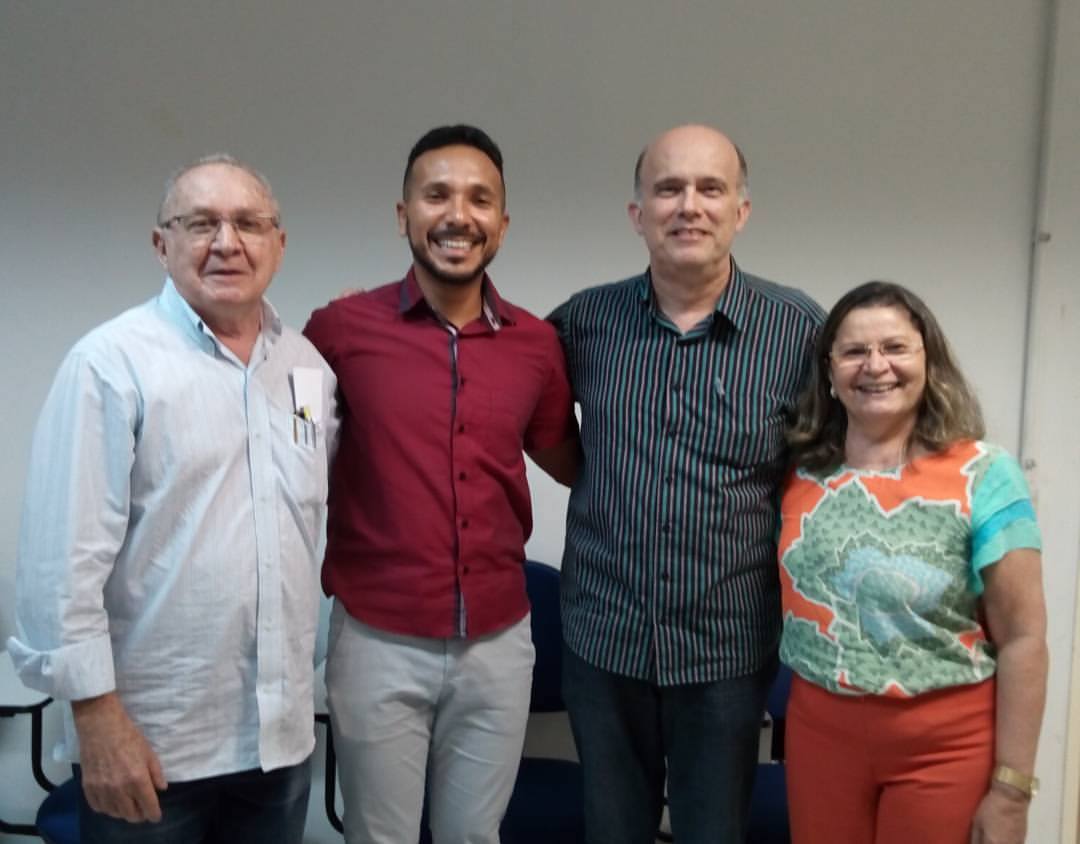 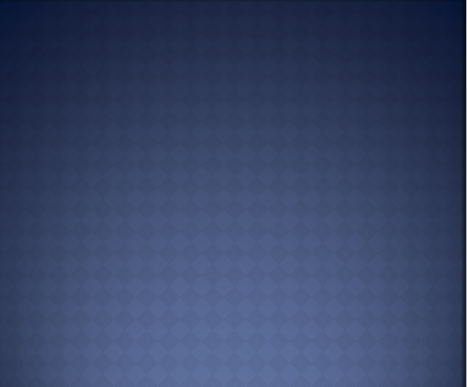 Sandy Andreza de Lavor Araujo
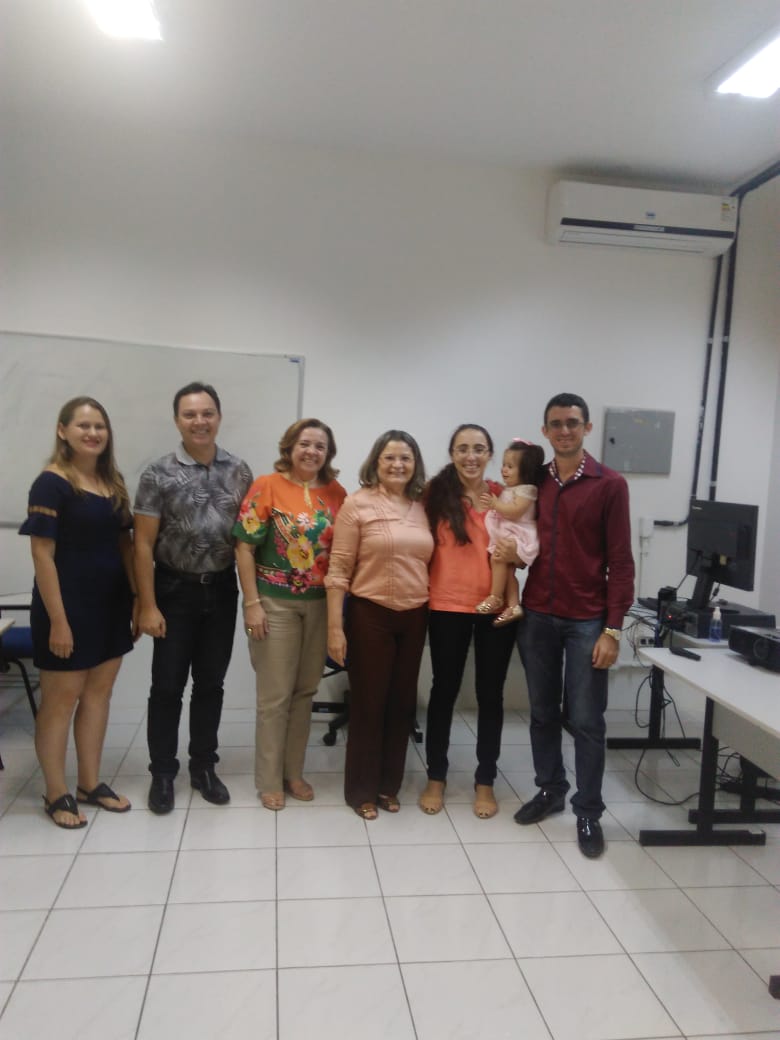 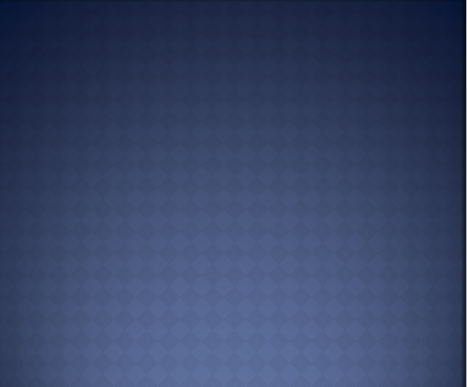 Denise Vasconcelos Landim
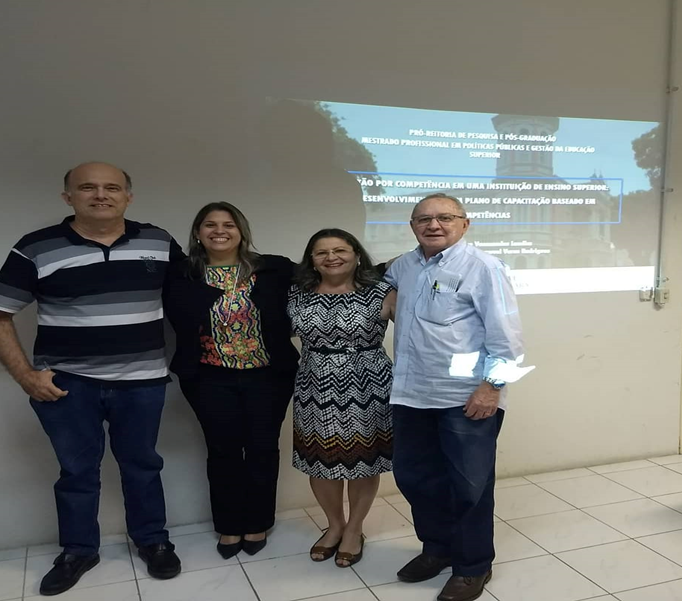 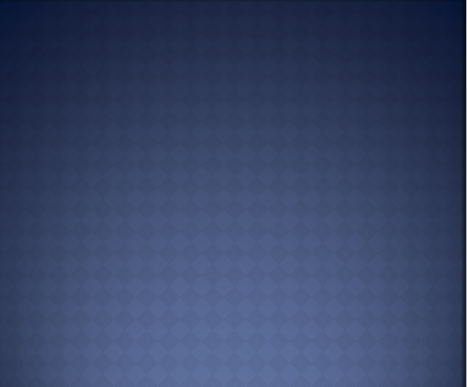 Gislane Sampaio Vasconcelos
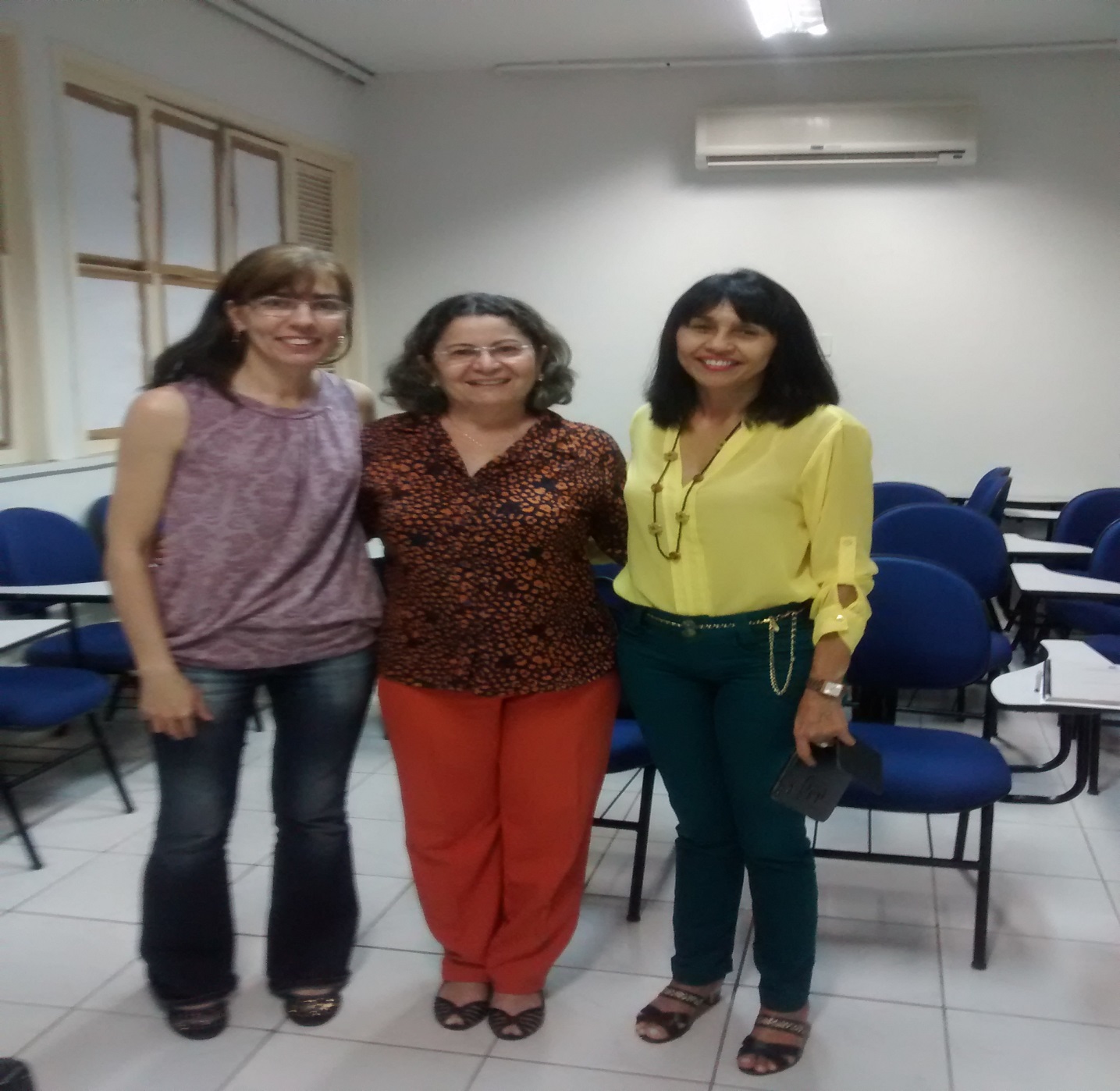 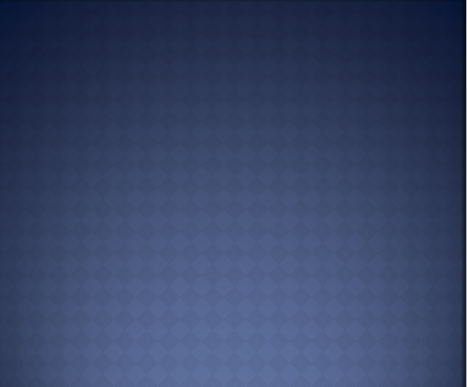 Érica Cavalcante Lima
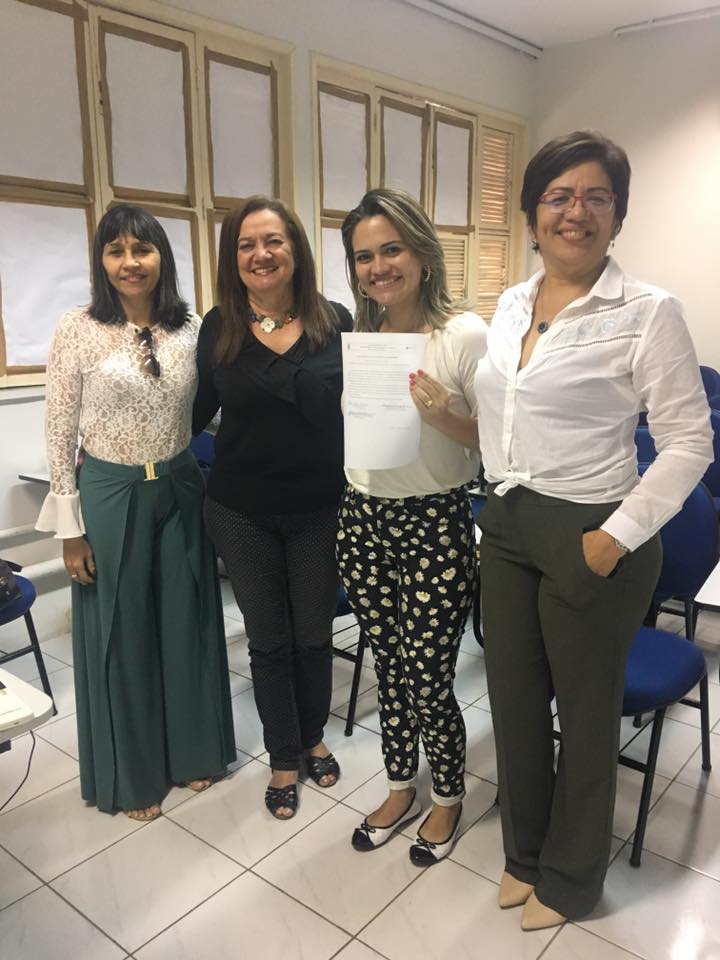 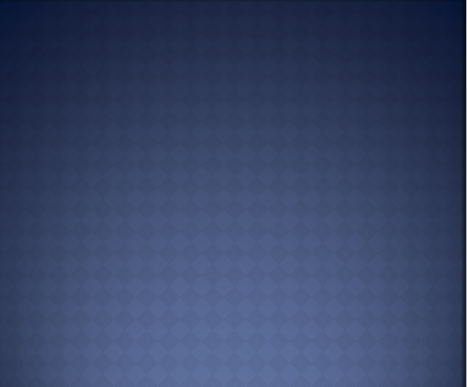 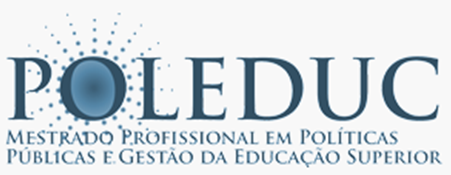